일본사회와관광
홋카이도 관광 현황
22290554 사노 미즈호
목차
홋카이도 정보
홋카이도 관광지
코로나 전후의 관광 차이
국내 여행 정보
홋카이도 관광 정보
・일본 전체 방일 외국인 여행자 3,163만명의 9.8%를 홋카이도가 차지함

·시레토코는 세계자연유산, 하코다테를 중심으로 홋카이도 및 북도호쿠 지역의 조몬 유적군이 세계문화유산으로 지정.
홋카이도의 방일 한국인 관광객수
삿포로 화이트 일루미네이션
・겨울에는 눈꽃 축제 중심이라는 이미지를 알리기 위해 시작된 축제

・73만 개의 전구들이 삿포로의 거리를 가득 채운다
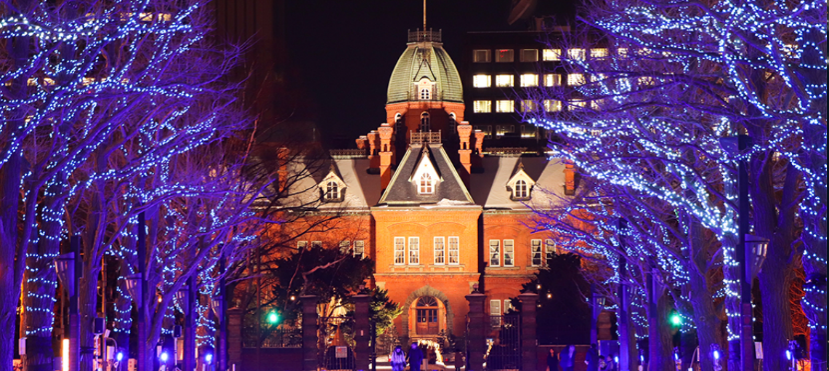 후라노 라벤더 밭
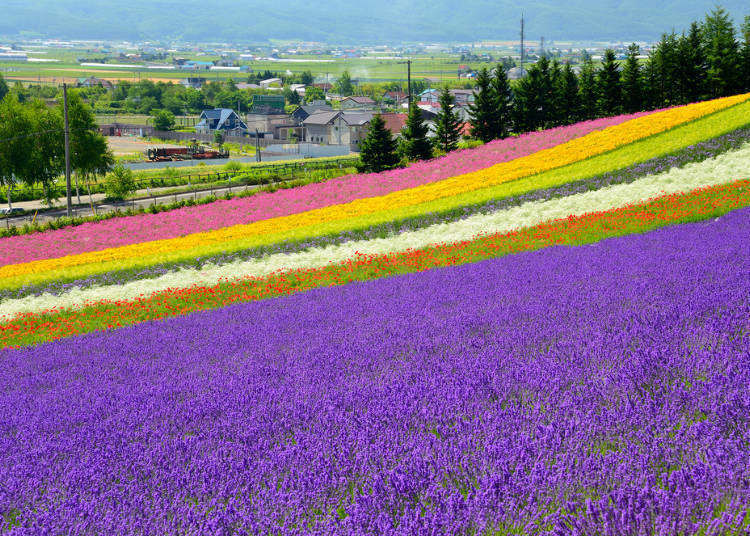 ・라벤더 계절은 7월에 가장 성수기로, 홋카이도의 관광 명소 중에서도 가장 인기가 많은 장소
・7개의 밭이 있는 후라노 시는, 일본 최대의 라벤더 밭으로 연간 약 100만명이 방문함
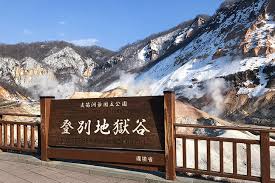 노보리베츠 온천
・노보리베츠 온천의 시초는 1857년이다

・ 9종류의 온천이 있으며　당일치기로 온천욕을 할 수 있는 시설이 많이 있음.

・국내 유수의 관광도시로 국내외 관광객 약 400만 명이 방문하고 있음.
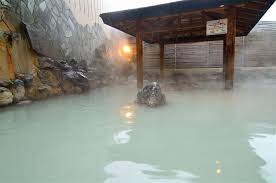 니세코
・홋카이도의 겨울 관광 장소

・해외　관광객에게 인기 있는 관광장소 

・특히 니세코의 내리는 눈은 전세계적으로 유명하다
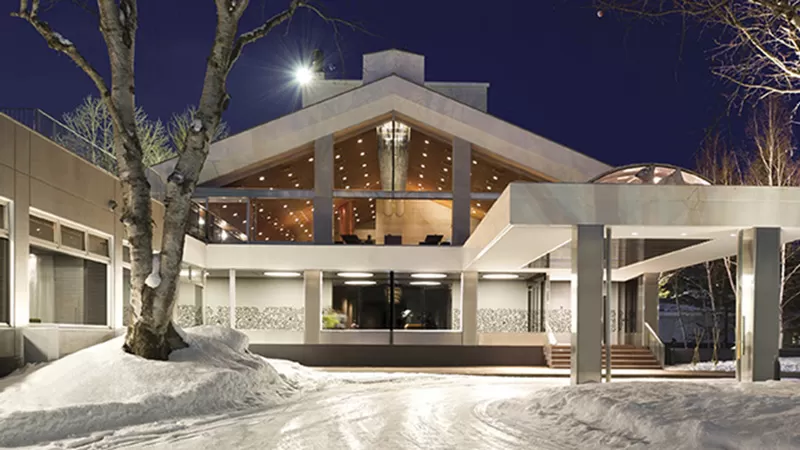 코로나 전과 코로나 후의 차이
코로나 전
・국내 인기 관광지 １위, 지역 브랜드 1위
・일본인 관광객 → 음식을 중심으로 여행함
・외국인 관광객 →자연에서의 액티비티를 중심으로 여행함
・대만인, 중국인, 한국인으로 인기가 많음
・교통 기관의 감소가 문제가 되고 있음
2022-04-06
코로나 전과 코로나 후의 차이
코로나 후
해외 여행 제한중
・자연, 문화체험 액티비티 제안
・서비스화의 IT화,비접촉화

해외 여행 재개
・유럽,미국,호주의 관광객 증가 
・다양한 언어로 대외적인 정보 전달
・워크케이션(work + vacation) 제안
2022-04-06
감사합나다